Place Value Through Thousands
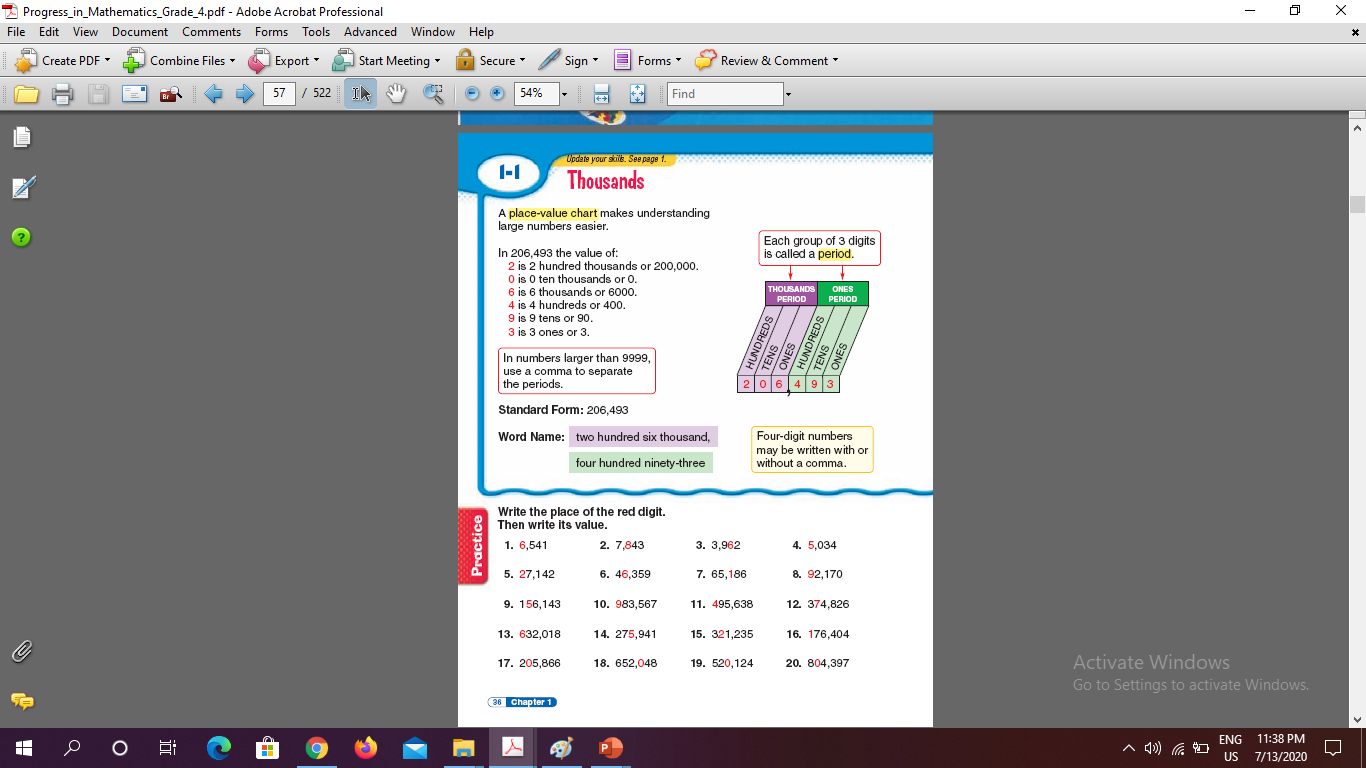